Figure 1. ELISA of fH-Ile62 and fH-Val62 binding to C3b. (A) Interaction between serial dilutions ...
Hum Mol Genet, Volume 18, Issue 18, 15 September 2009, Pages 3452–3461, https://doi.org/10.1093/hmg/ddp289
The content of this slide may be subject to copyright: please see the slide notes for details.
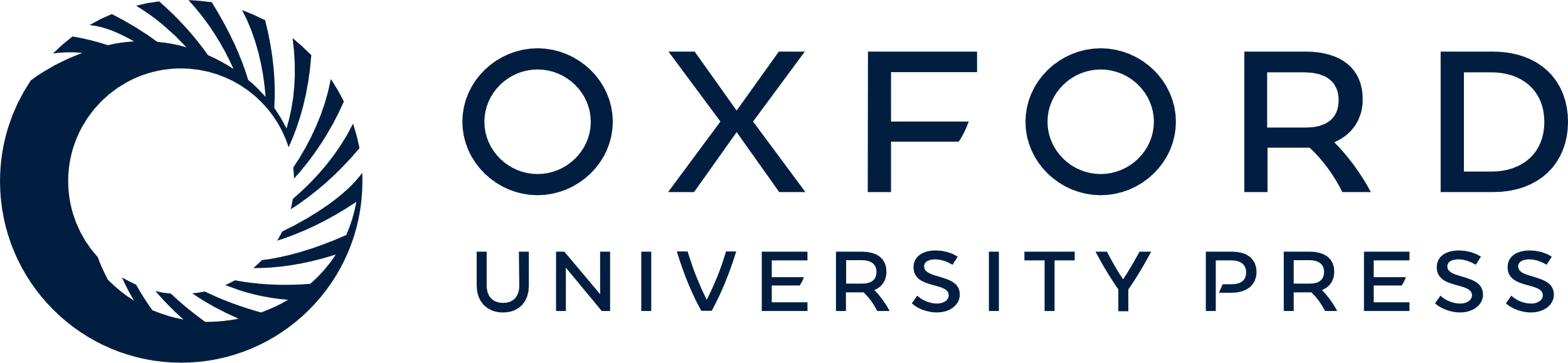 [Speaker Notes: Figure 1. ELISA of fH-Ile62 and fH-Val62 binding to C3b. (A) Interaction between serial dilutions of purified fH-Ile62 (open circles) or fH-Val62 (filled circles) with C3b deposited in 96-well plates is expressed as Abs492. Mean ± SD of three independent experiments are shown. Inset panel shows the double reciprocal plot of the fH-Ile62 (open circles) and fH-Val62 (filled circles) C3b binding curves. Multiple linear regression analysis revealed significant differences between Val62 and Ile62 binding to C3b (P < 0.0001). (B) SDS–PAGE illustrating the fH-Ile62 and fH-Val62 purified from the plasma of homozygote carriers as described in Materials and Methods and then gel filtered to remove aggregates.


Unless provided in the caption above, the following copyright applies to the content of this slide: © The Author 2009. Published by Oxford University Press. All rights reserved. For Permissions, please email: journals.permissions@oxfordjournals.org]